Муниципальное бюджетное дошкольное образовательное учреждение  детский сад №14 «Солнышко»
Дидактическая игра «Сосчитай предметы»
Подготовила воспитатель 
Щукина Валентина Николаевна
Ковдор 2021
Дидактическая игра для развития грамматического строя речи (согласование числительных с существительными)

Задача: формировать и развивать навык согласования количественных числительных с существительными 

Инструкция: посчитай предметы, например, один чайник, два чайника, шесть чайников, т.д. и подбери нужную цифру
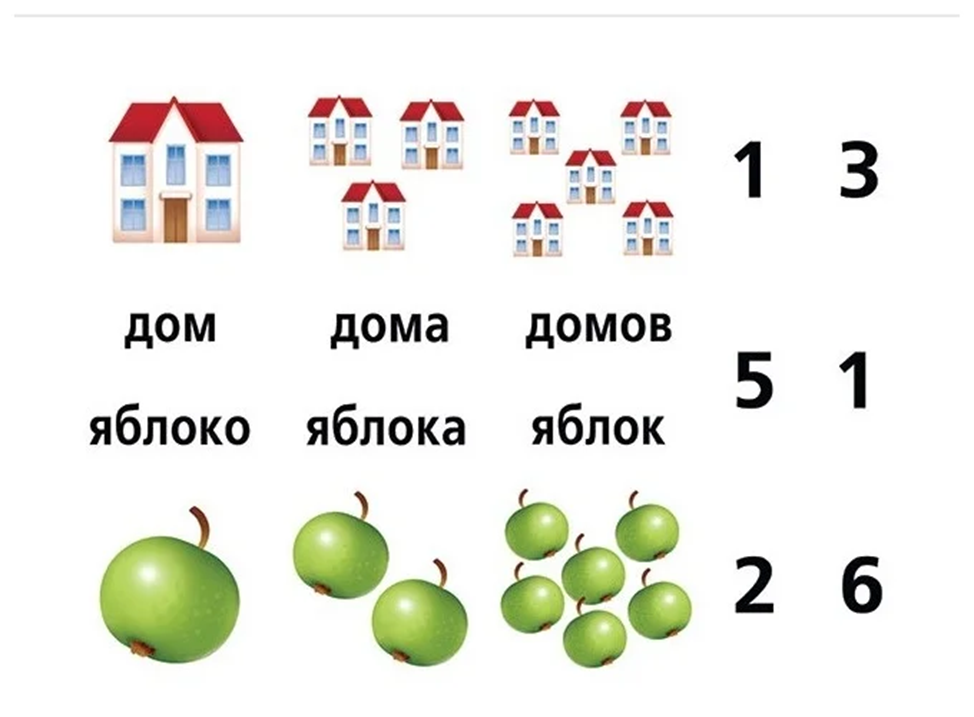 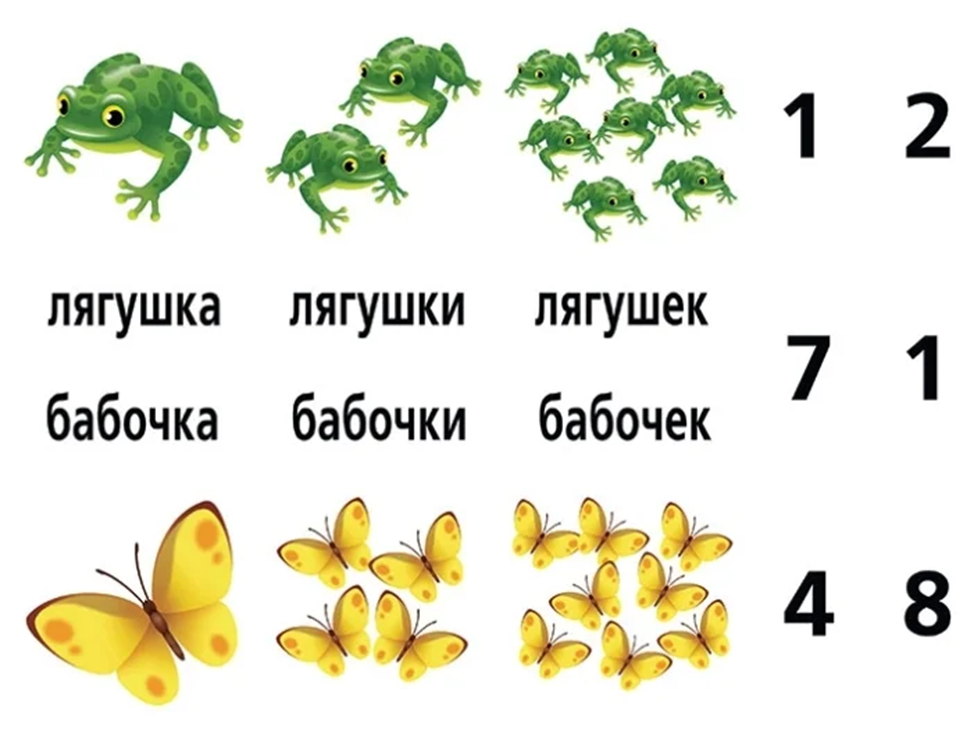 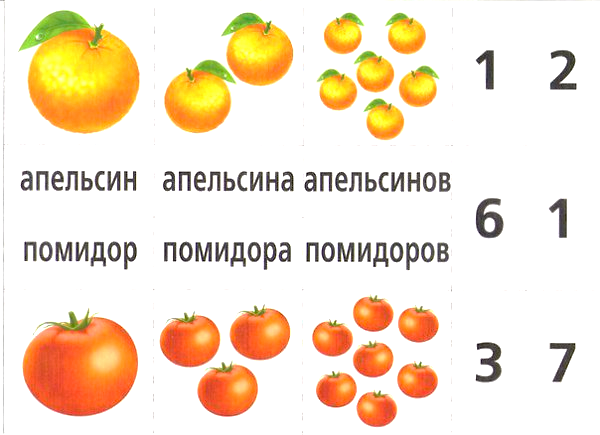 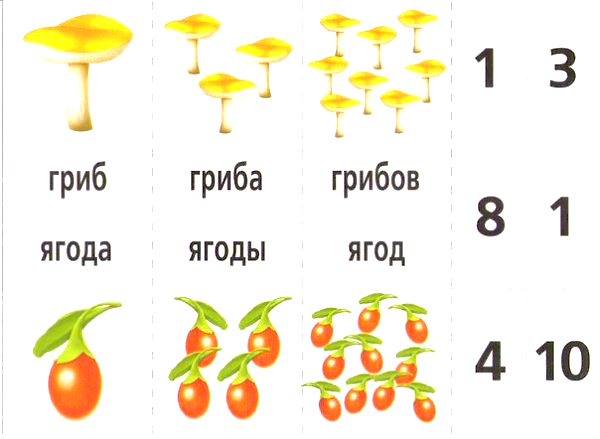 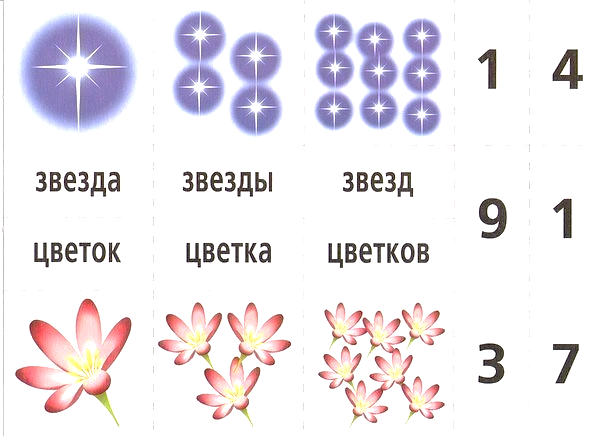 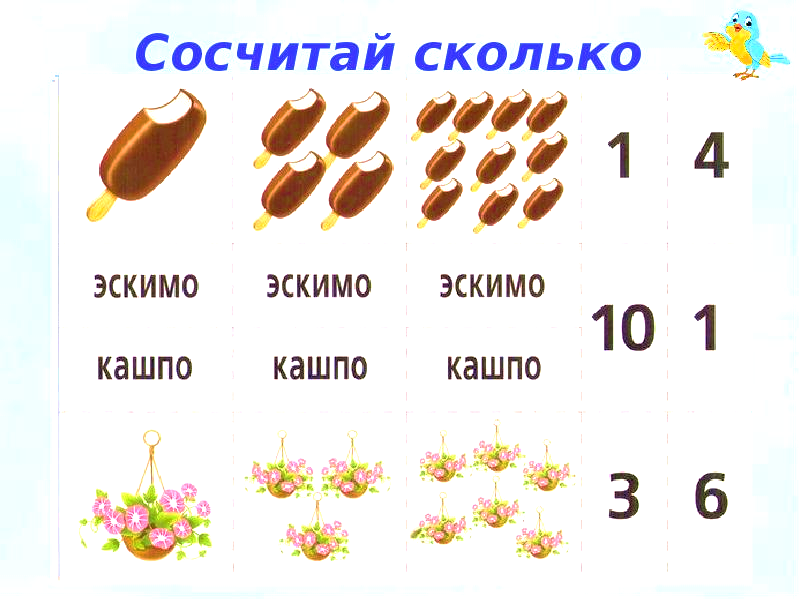 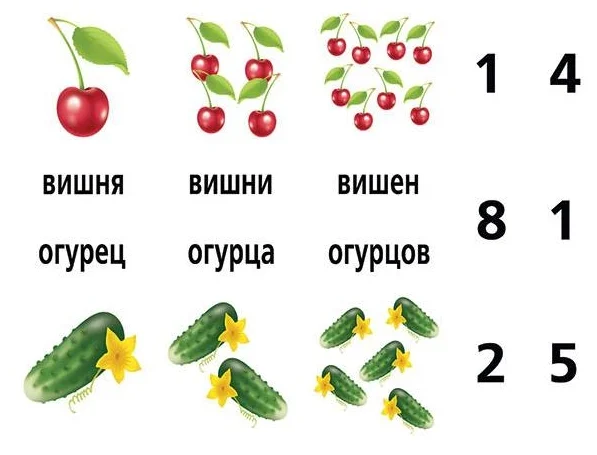